Application For Membership
To: The Fitness14 Club Manager,
I wish to be enrolled as a Member of the Cardiff Medical Centre Sports & Social Club and agree to abide by the rules appertaining thereto.
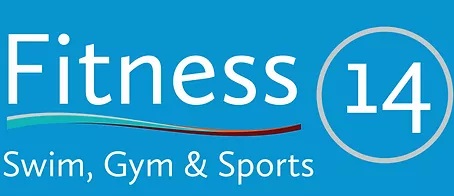 Please indicate clearly by circling your desired membership category, if annual subscription also select the correct amount applicable  :
£128.25 NHS/CU
£150.00 Associate
£105.00  Retried/Spouse
£82.50    L.T.R
Please can you confirm your preferred method of contact for future events & offers?
 Any data supplied by you on this form will be processed in accordance with The Data Protection Act 1998. 
                                  By phone                      By email                   Neither 
I confirm that I have read and understood a copy of the Terms and Conditions and that I will abide by them
Member Signature:                                                              Dated:
Received By :                                                                         Dated: